Some Thoughts on Data and eScience
Mike Conlon
University of Florida
mconlon@ufl.edu
What Does Data Look Like?
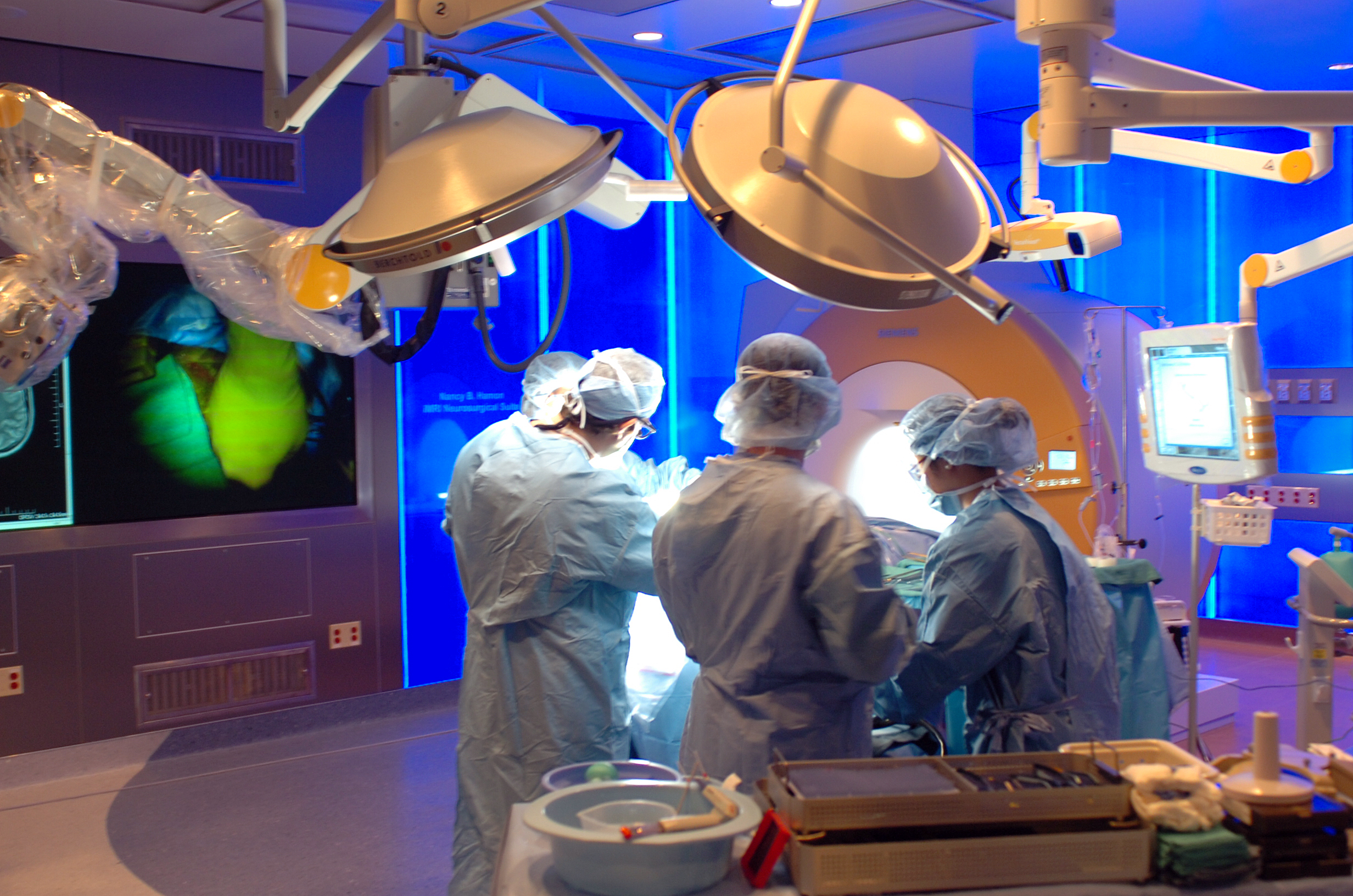 [Speaker Notes: Data producers – labs, hospitals, “clipboards”.  Get ready to archive – what should be saved, semantics, technology]
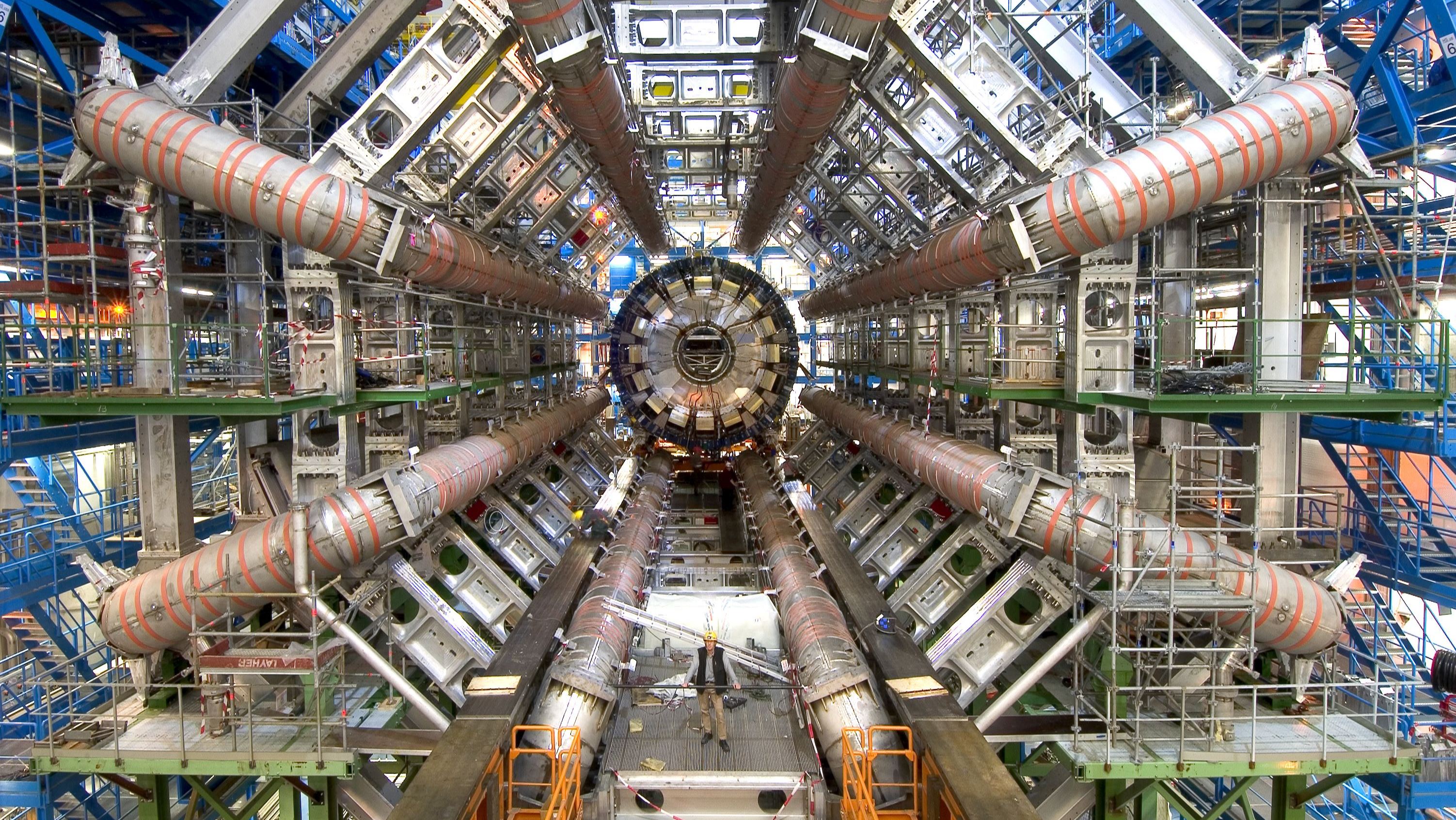 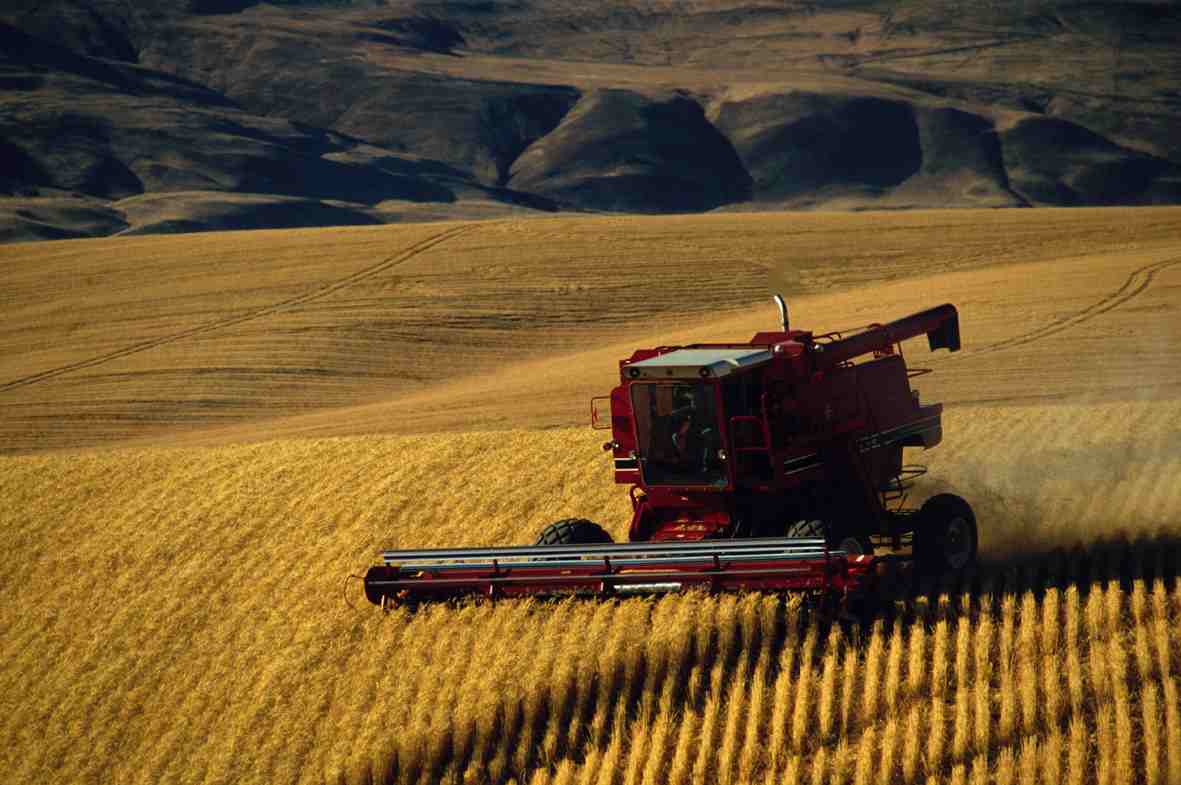 5. Harvesting
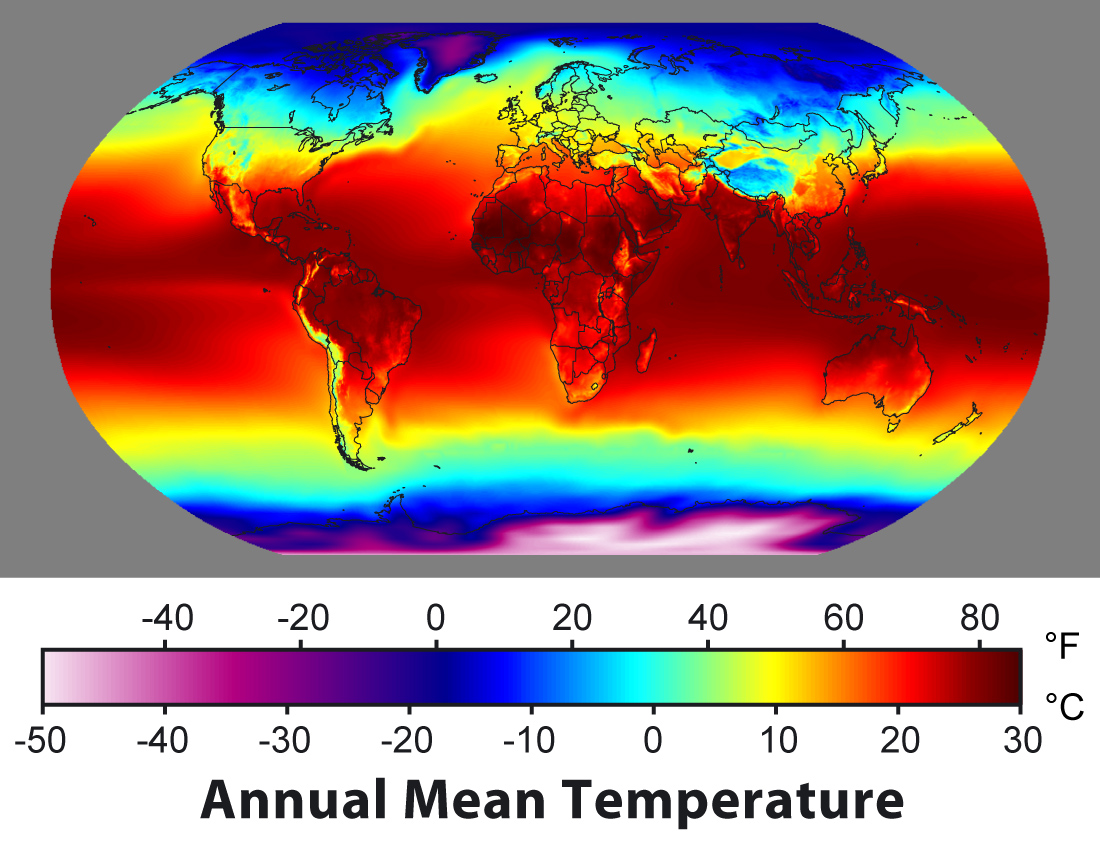 Get a world map showing 
temperature sensors
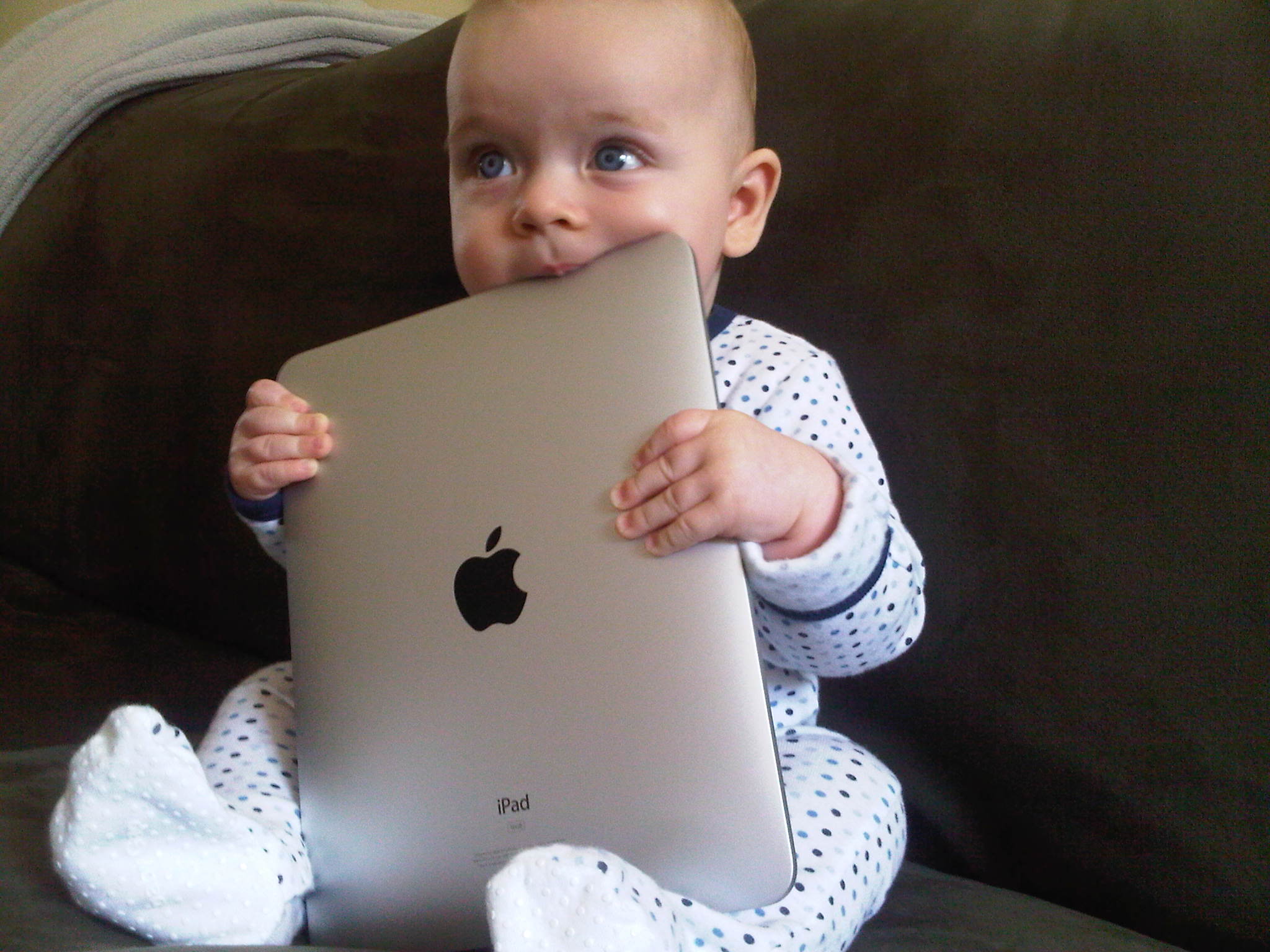 What are the 
Data Processes?
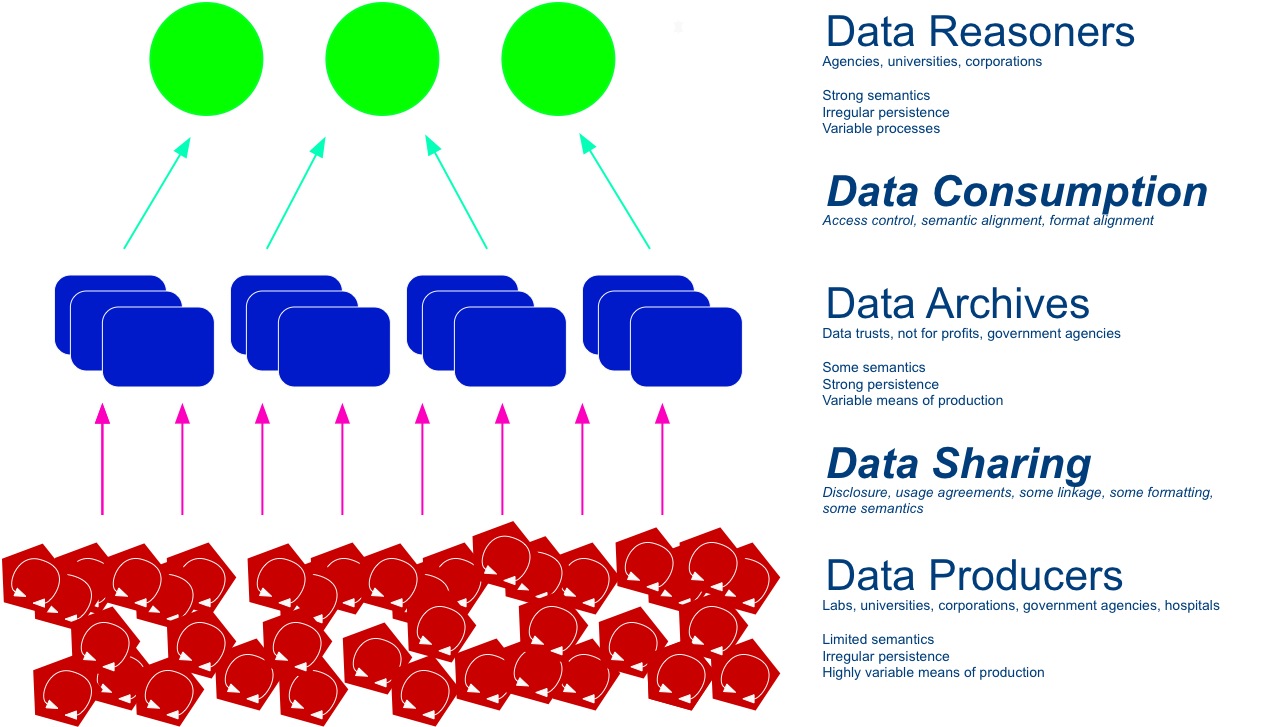 Producing Data
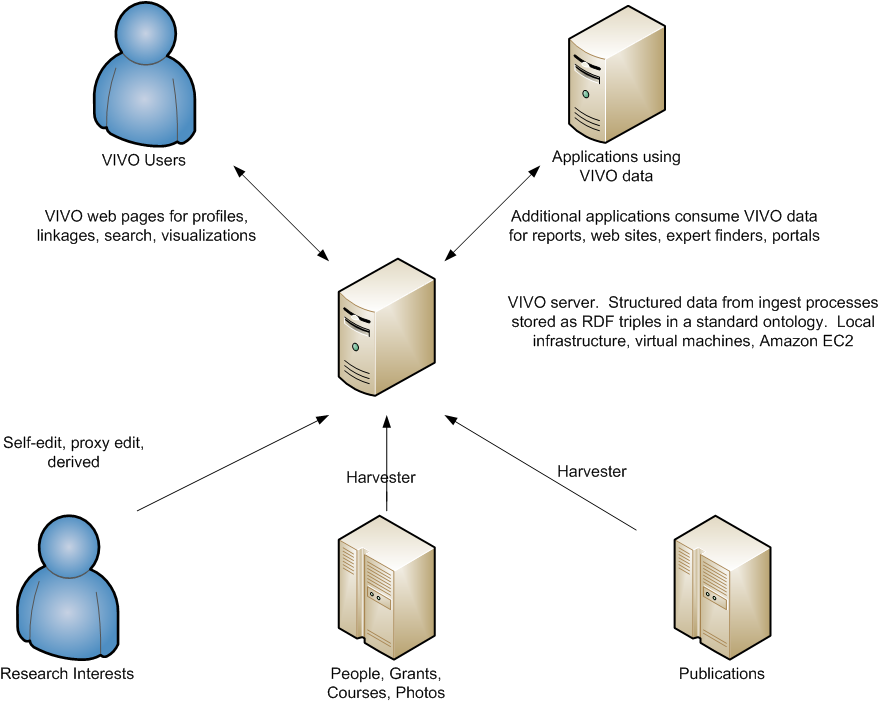 [Speaker Notes: A collection of open RDF systems at institutions provide data to a national collection of applications.  Applications take many forms and will come from many sources.  Applications rely on VIVO ontology for people and compatible systems to provide data about scientists’ interests, activities and accomplishments.  Scientists use these applications to find scientists, participate in teams, get current information about science, study science and simplify science.]
Data Sharing
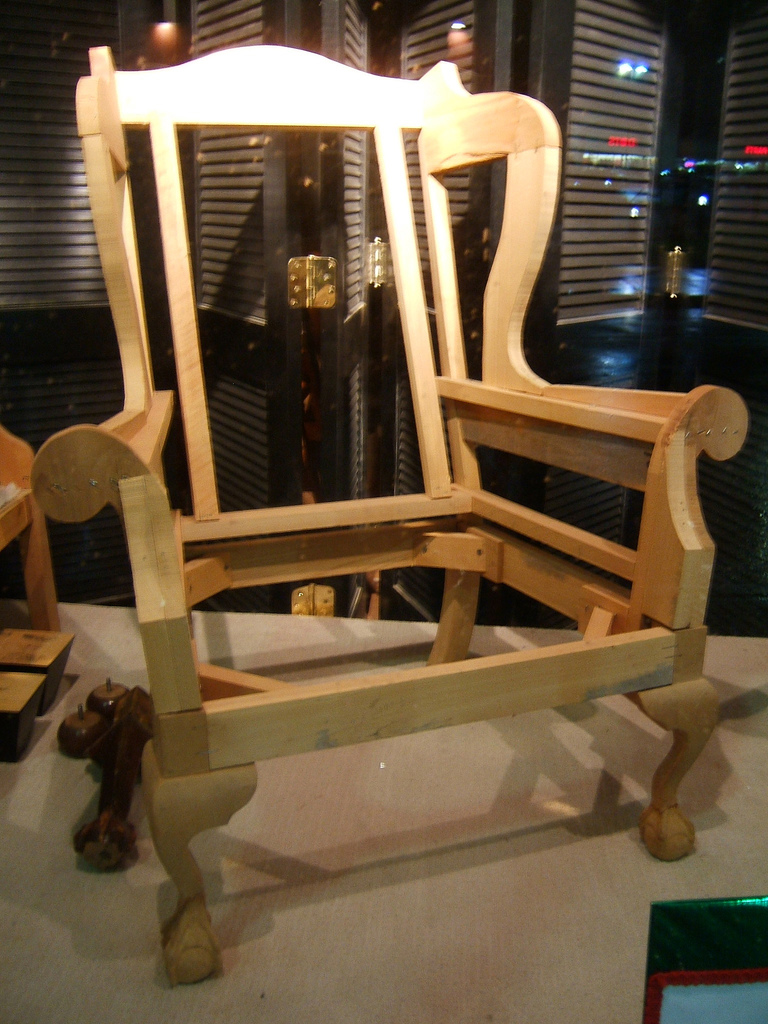 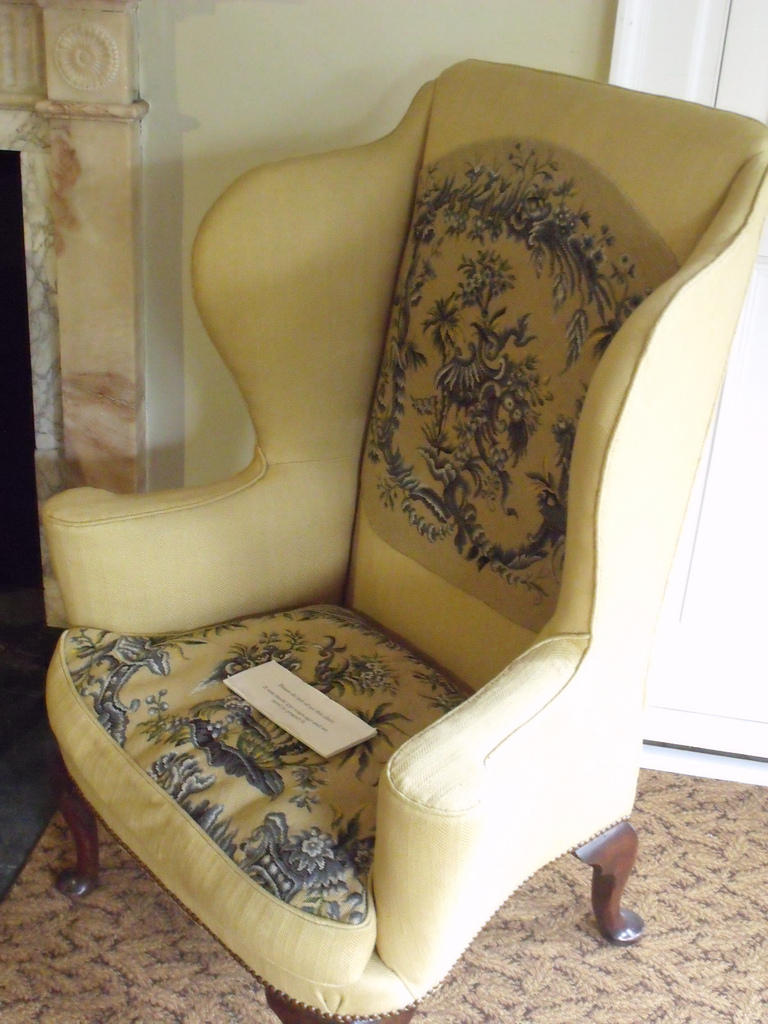 Photograph by J. G. Park.  Flickr.com
Photograph by Ell Brown  Flickr.com
[Speaker Notes: Semantics for archiving and consumption.  Sharing with access control or open?  Can enough context be supplied for the data to have meaning beyond its original creators?]
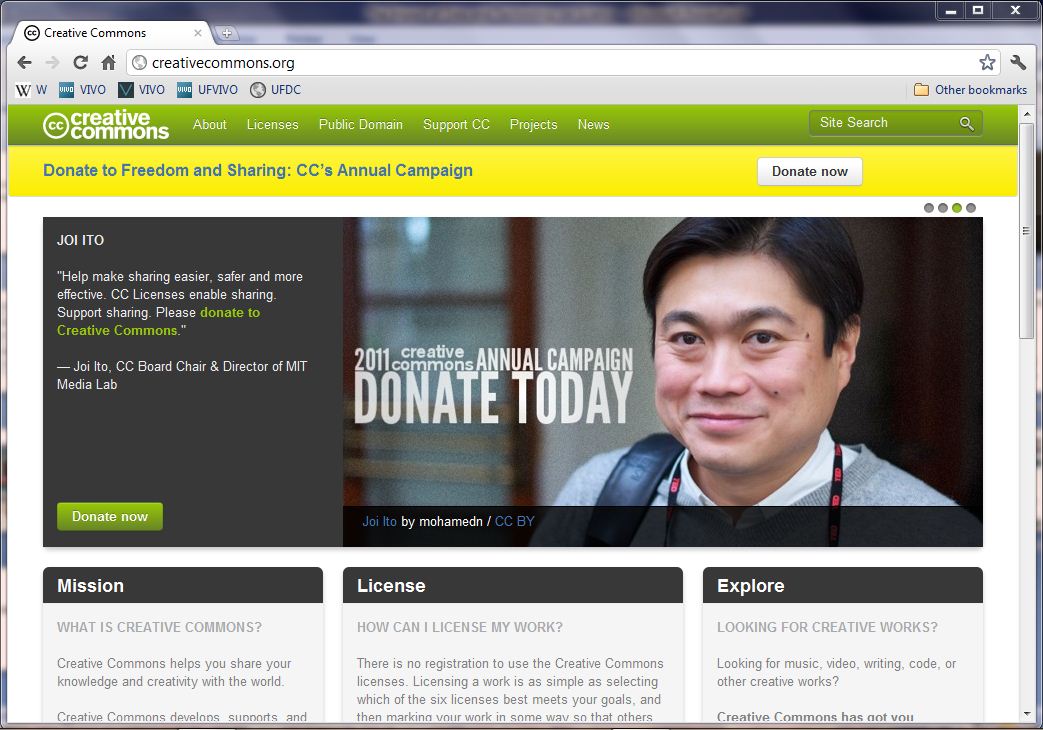 Creative Commons
Data Archive
[Speaker Notes: Additional data for VIVO comes from existing institutional sources, such as Human Resources systems and faculty activity systems.]
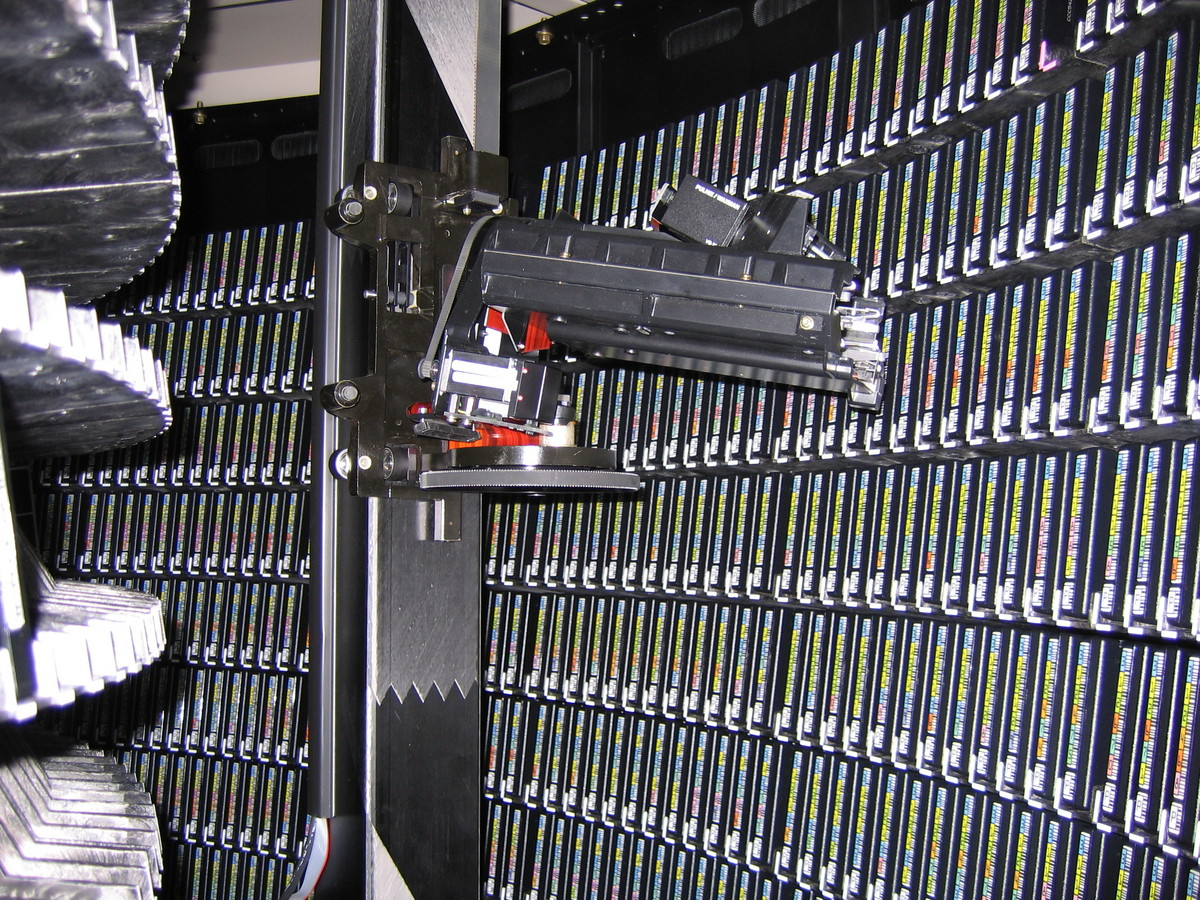 The Role of the Archive
Collate data, final semantics, ready for consumption
Data 
Archive
A Consumption Scenario
Find all faculty members whose genetic work 
is implicated in breast cancer
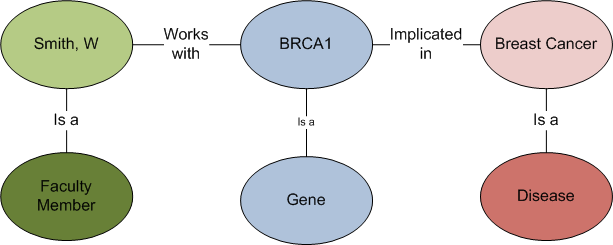 VIVO will store information about faculty and associate to genes.  
Diseaseome associates genes to diseases.  
Query resolves across VIVO and data sources it links to.
Data Reasoning
Data integration continues to be a serious bottleneck for the expectations of increased productivity in the pharmaceutical and biotechnology domain.“Linked Life Data” integrates common public datasets that describe the relationships between gene, protein, interaction, pathway, target, drug, disease and patient and currently consist of more than 5 billion RDF statements.The dataset interconnects more than 20 complete data sources and helps to understand the “bigger picture” of a research problem by linking previously unrelated data from heterogeneous knowledge.
From the LarKC (Large Knowledge Collider) http://www.larkc.eu/overview/
Public, structured linked data about investigators interests, activities and  accomplishments, and tools
to use that
data to 
advance
science
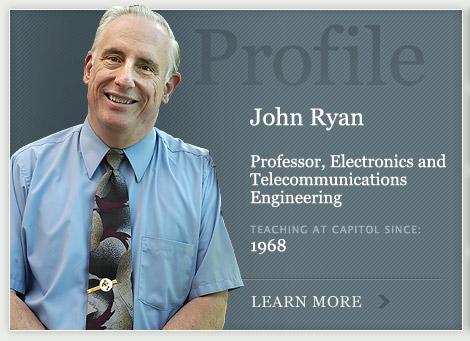 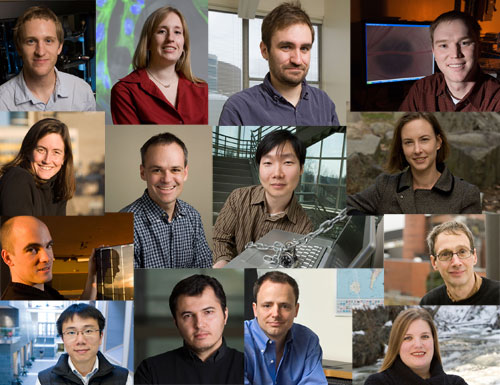 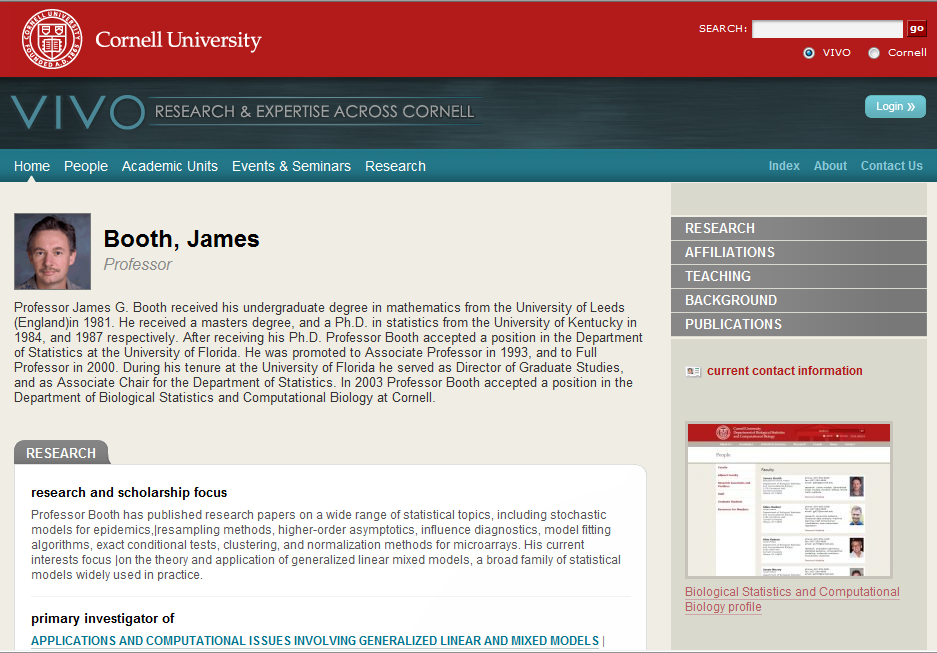 [Speaker Notes: VIVO will provide data about an institution’s scientists, as many faculty profiling systems and web sites do now.  At each school, VIVO enables research discovery – providing information about research and researchers.  Across institutions VIVO provides a uniform semantic structure to enable a new class of tools using the data to advance science.  Each institution provides its own VIVO system and data.  Local governance determines data to be provided.]
A Web of Data – The Semantic Web
Information is stored using the Resource Description Framework (RDF) as subject-predicate-object “triples”
Dept. of Genetics
College of Medicine
professor in
Jane Smith
Genetics Institute
has affiliation with
Journal article
author of
Book
Book chapter
Subject
Predicate
Object
[Speaker Notes: VIVO 1.2 includes a new ontology module representing research resources including biological specimens, human studies, instruments, organisms, protocols, reagents, and research opportunities. This module is aligned with the top-level ontology classes and properties! from the NIH-funded eagle-i Project (https://www.eagle-i.org/home/).]
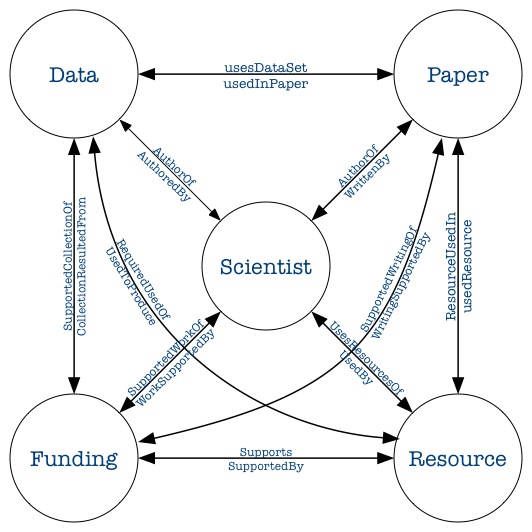 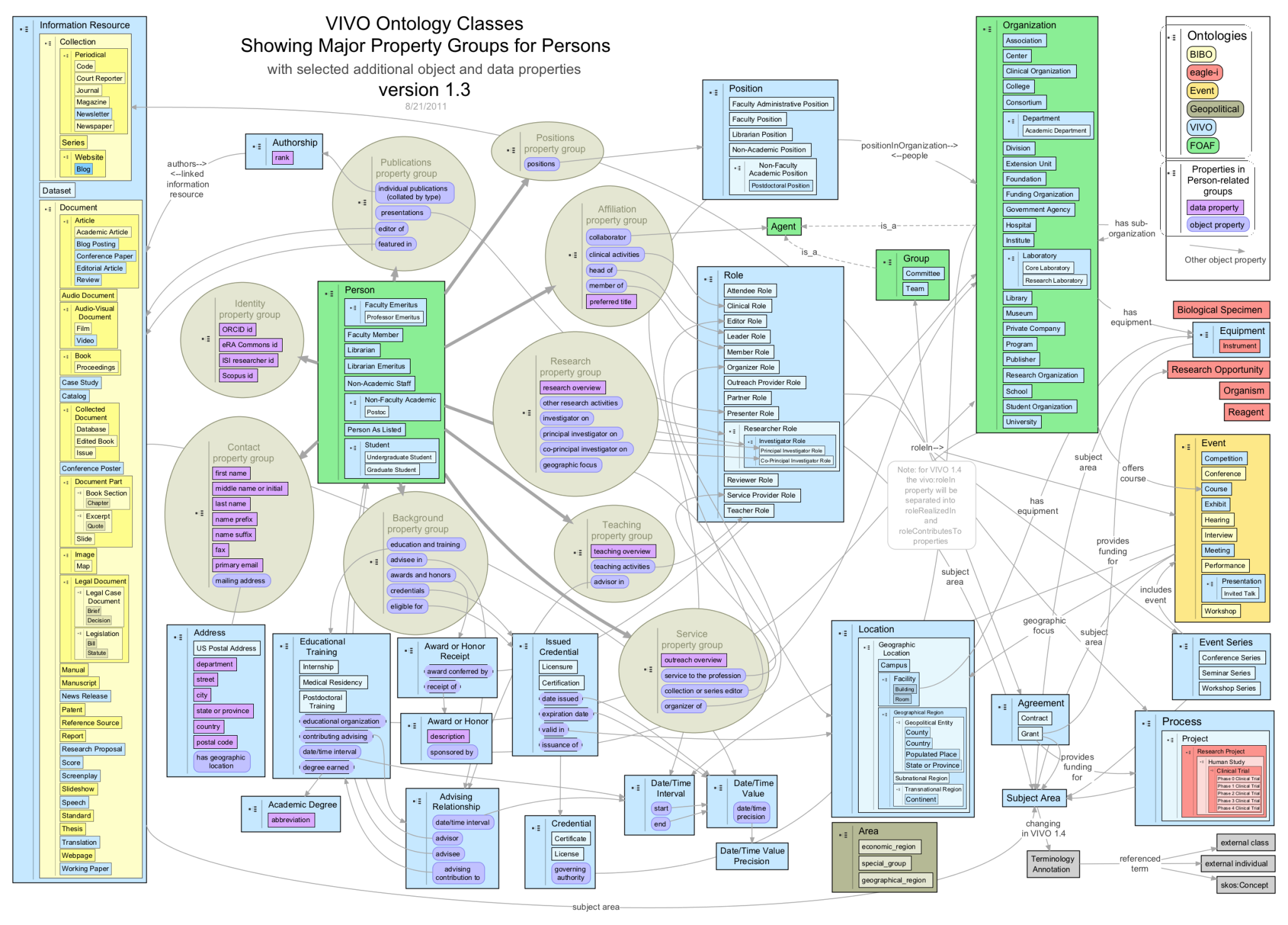 Software reads RDF from VIVO and displays
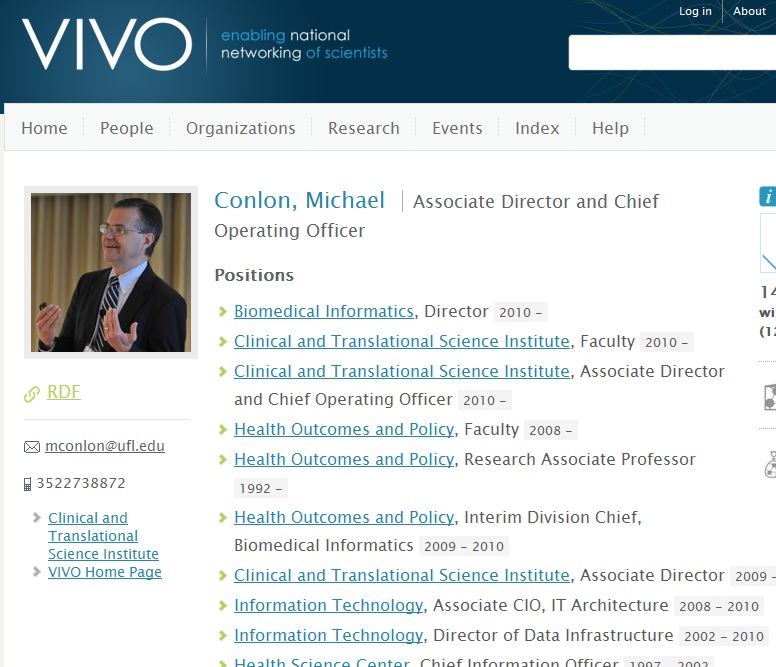 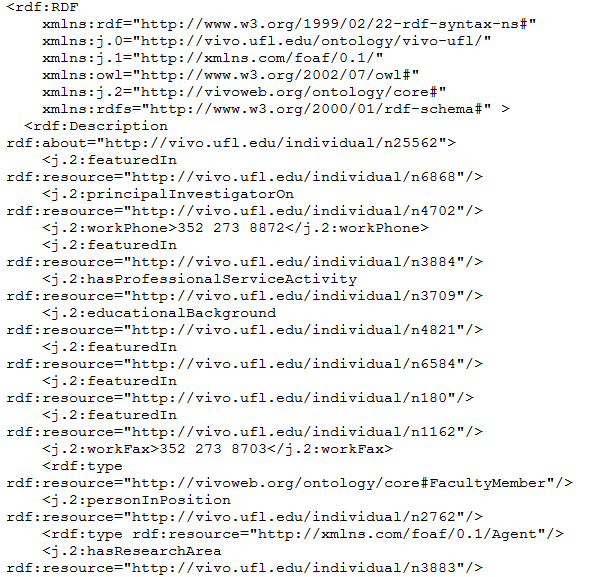 processOrg<-function(uri){
  x<-xmlParse(uri)
  u<-NULL
  name<-xmlValue(getNodeSet(x,"//rdfs:label")[[1]])
  subs<-getNodeSet(x,"//j.1:hasSubOrganization")
  if(length(subs)==0) list(name=name,subs=NULL)
  else {
    for(i in 1:length(subs)){
      sub.uri<-getURI(xmlAttrs(subs[[i]])["resource"])
      u<-c(u,processOrg(sub.uri))
    }
    list(name=name,subs=u)
  }
}
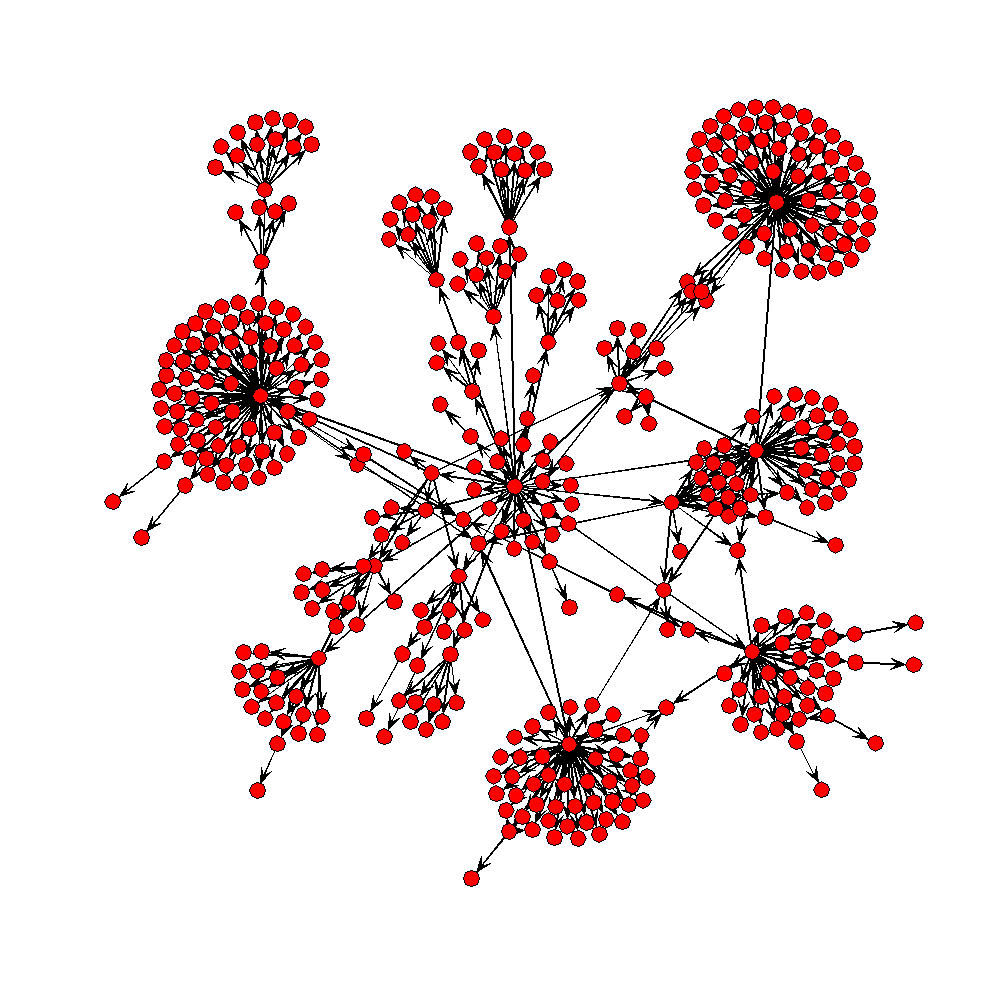 VIVO produces human and machine readable formats
[Speaker Notes: The open architecture of VIVO and linked data supports development of applications outside VIVO that consume VIVO data.  VIVO data is accessible via HTML (for humans) and RDF (for machines).  Simple software can process the RDF resulting in powerful cross-site applications.  The figure depicts the organization of the University of Florida.]
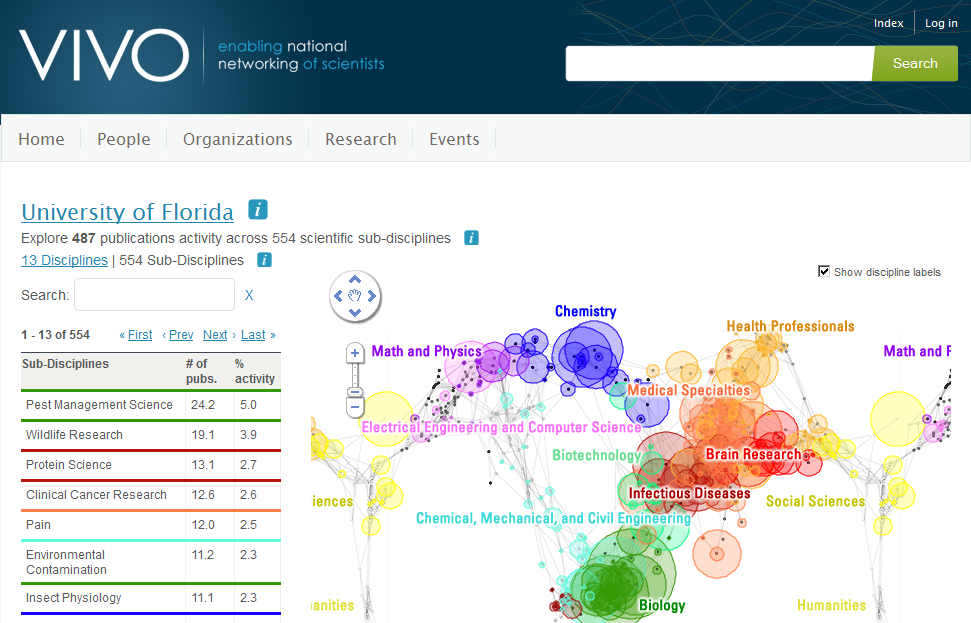 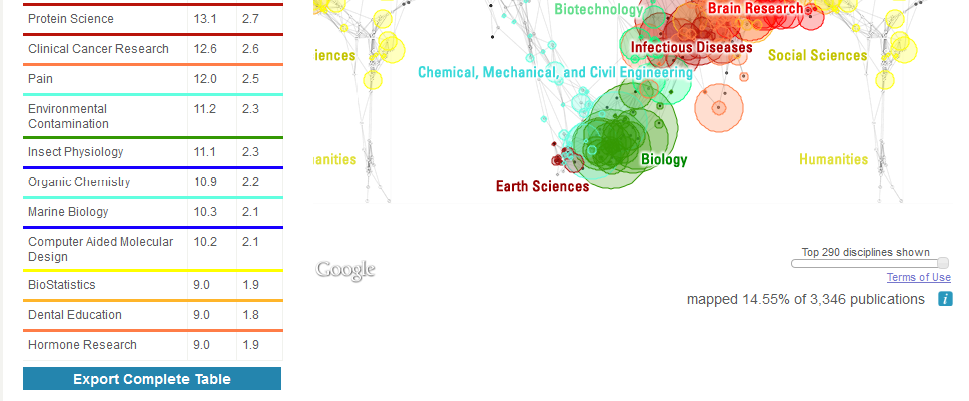 [Speaker Notes: SciMaps – shows where a person, department, or university publishes most in the world of science.]
VIVO Searchlight
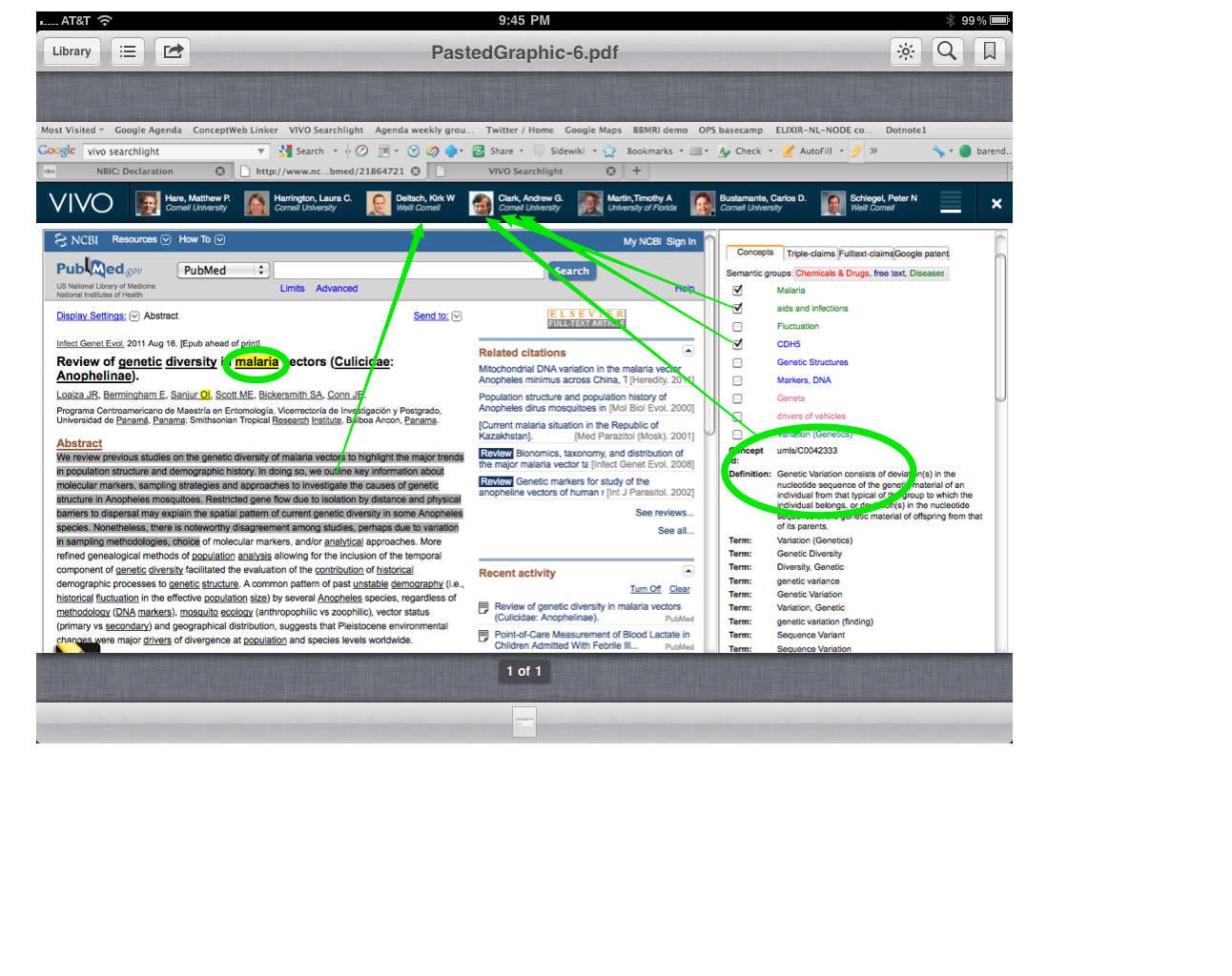 Some Questions 
Regarding Data Processes
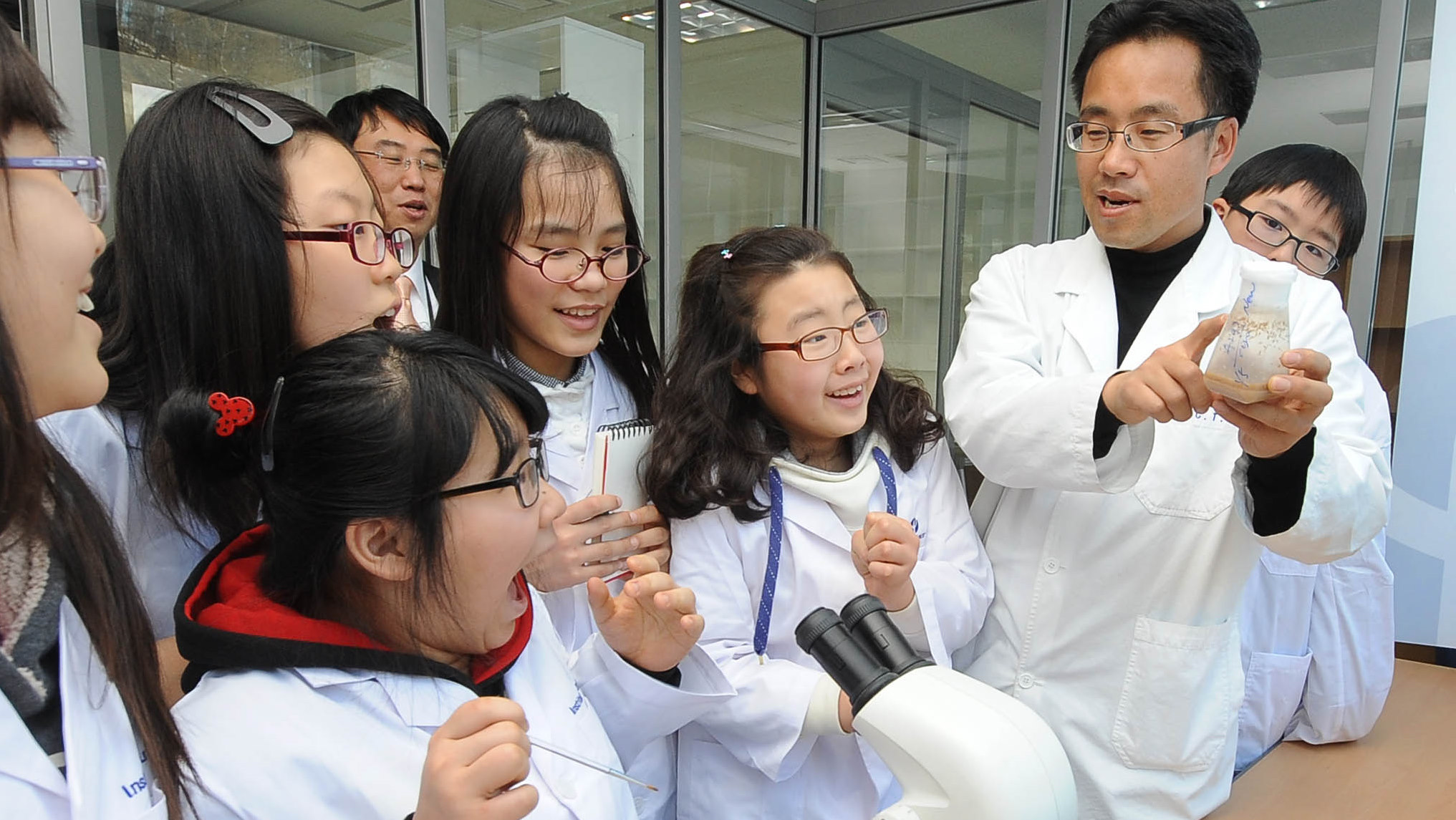 Shared Understanding 
of Data
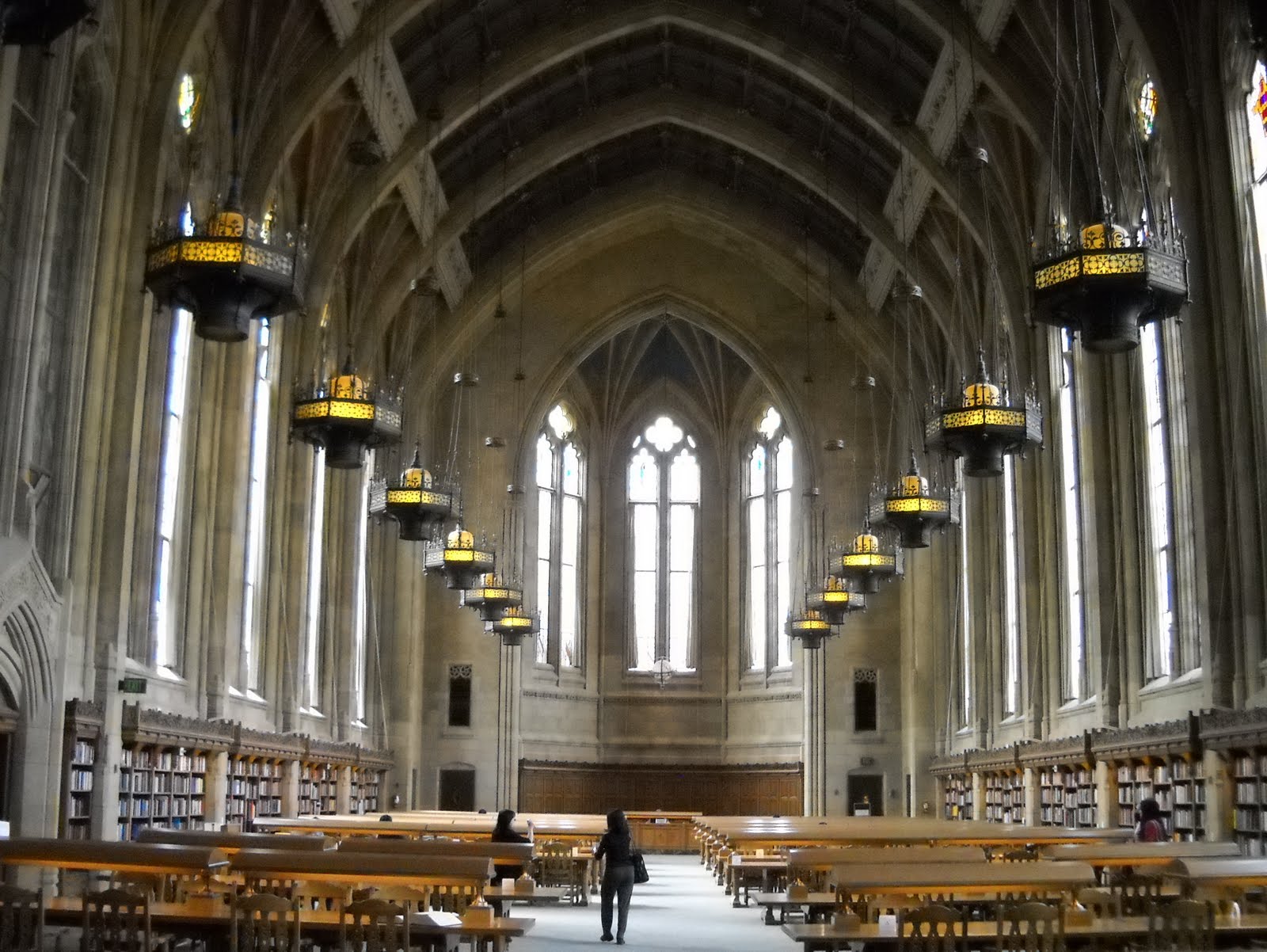 Provenance
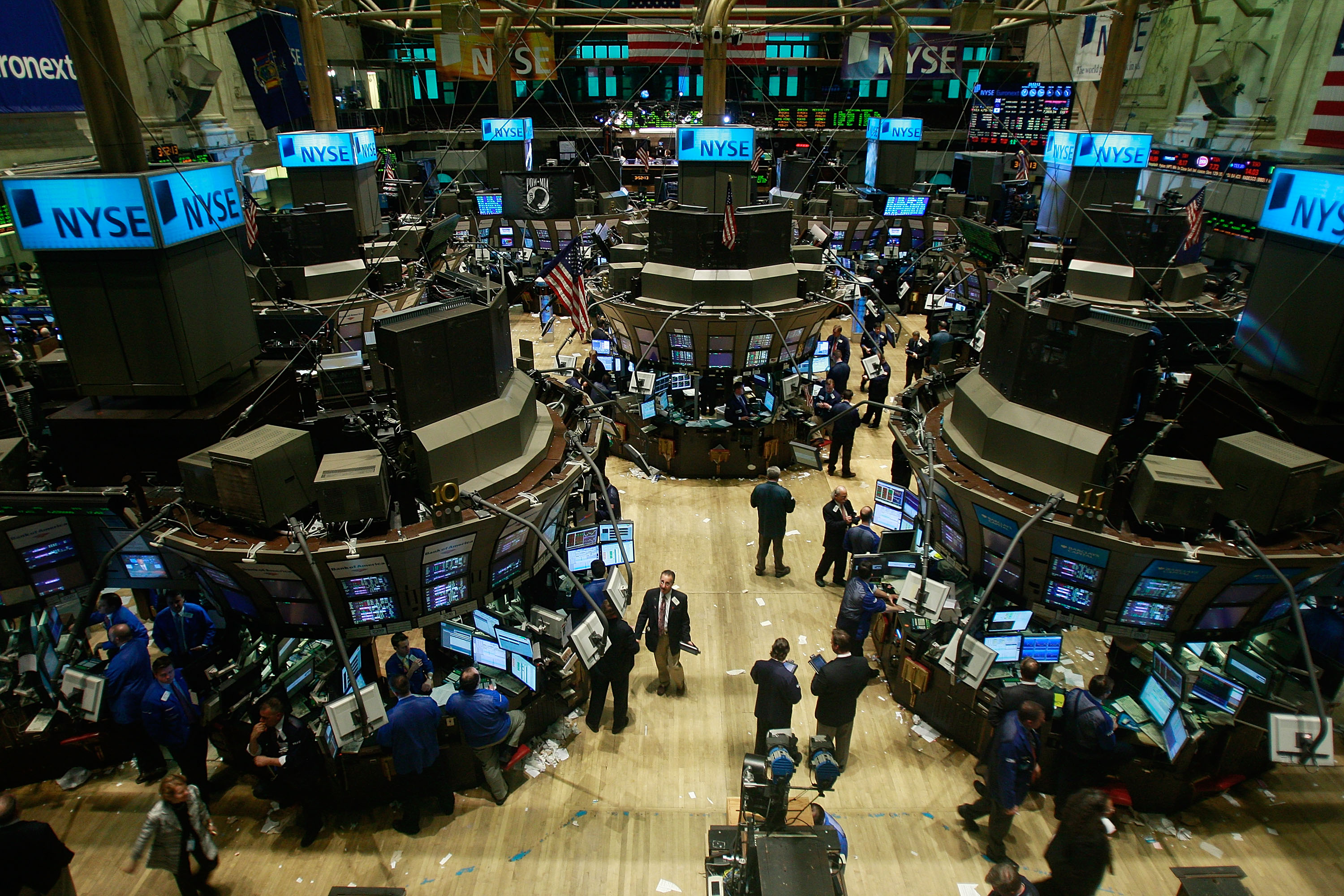 Who pays?
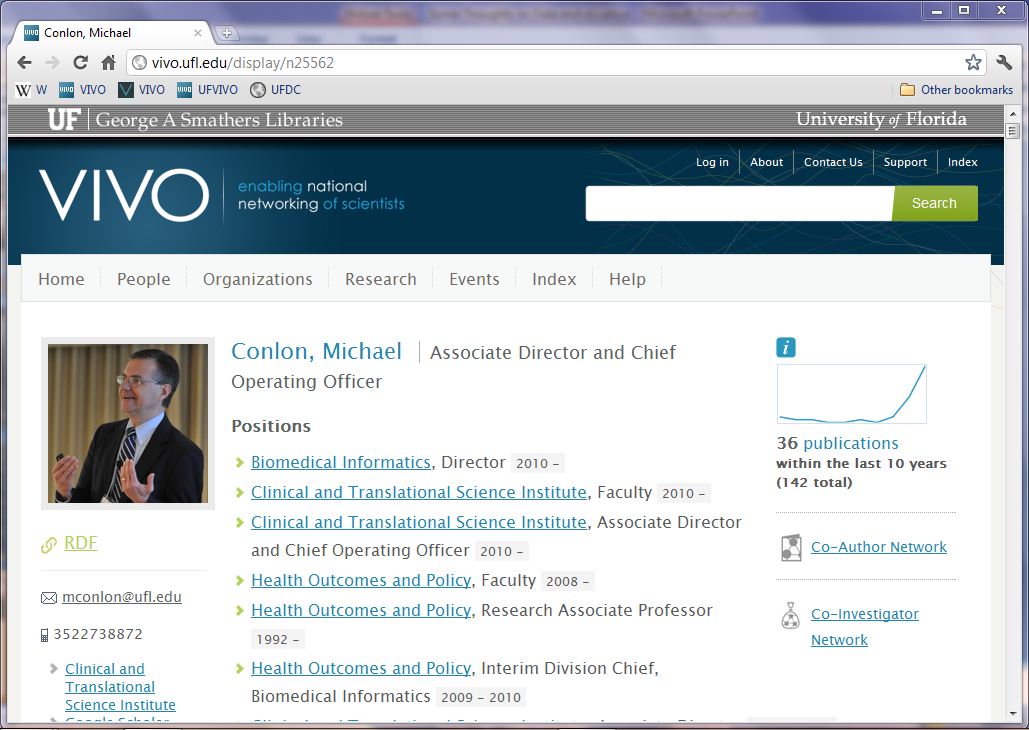 http://vivo.ufl.edu/individual/mconlon